Informal /Home-based Processing
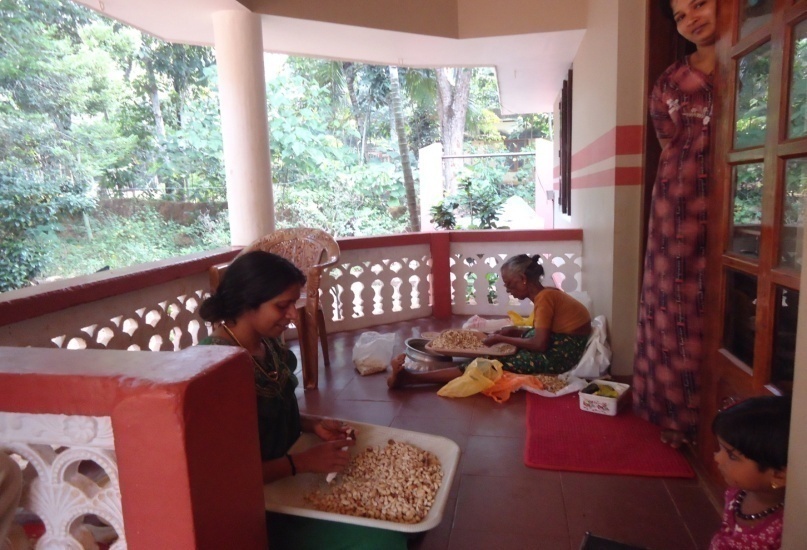 Informal /Home-based Processing
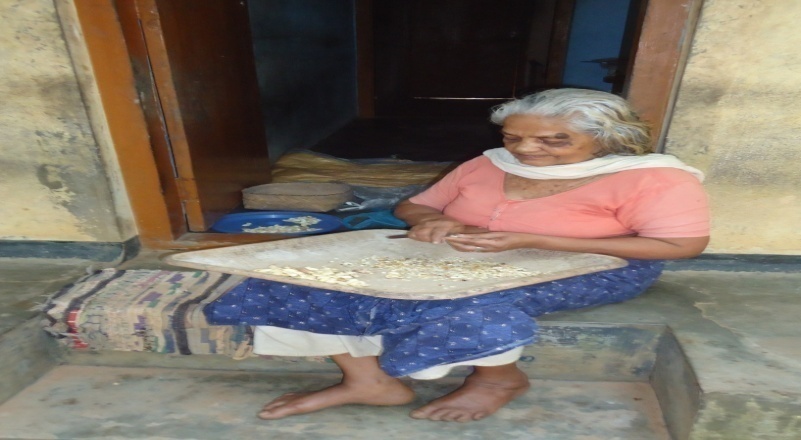 Informal /Home-based Processing
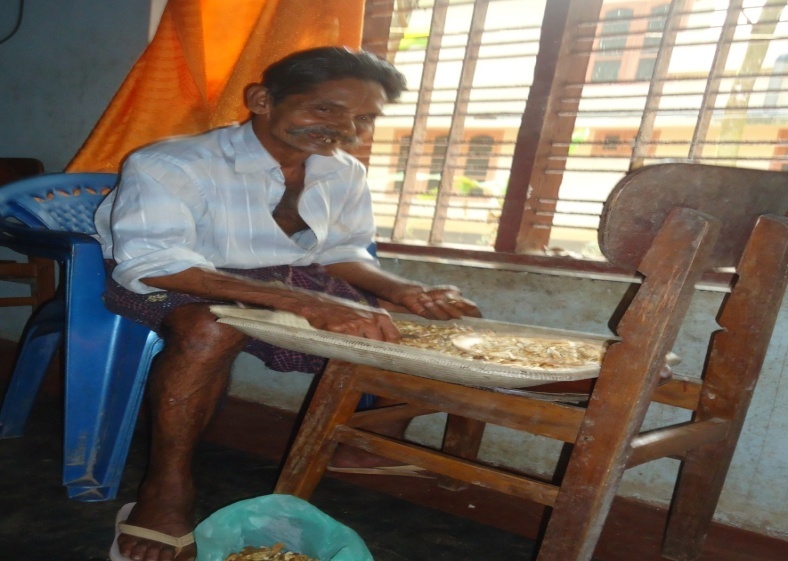